Презентація на тему:“КОКЛЮШ”
Підготувала
Учениця 10-Б класу
Красноармійського НВК
Шевченко Елліна
Коклю́ш, кашлю́к
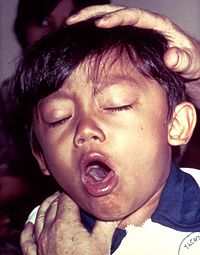 гостра антропонозна повітряно-краплинна бактерійна інфекційна хвороба, найбільш характерною ознакою якої є нападоподібний спазматичний кашель.
Причини і поширення хвороби
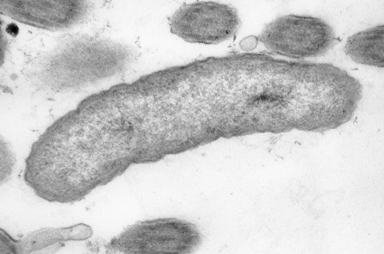 Збудник коклюшу — паличка Борде-Жанґу -вперше її описали в 1906 році.
Інфекція передається крапельним шляхом при кашлі, чханні хворого. 
Контагіозність (імовірність зараження при контакті з хворим) є дуже високою — становить до 90%.
Коклюш традиційно вважається дитячою хворобою (бл. половини усіх випадків припадає на дітей до 2 років). 
У 1937 році було досліджено й виділено мікроб, подібний за природою на паличку коклюшу — паракоклюшна паличка.
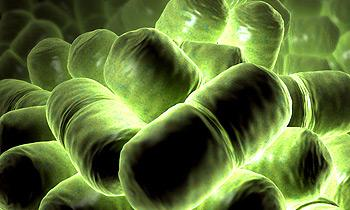 Палочка борде- жангу
Перебіг захворювання
Інкубаційний період при коклюші триває 7—9 діб 
Після цього настає катаральний період, який триває 10—14 днів характеризується сухим кашлем, нежитем, підвищенням температури тіла до 37,5—38°.
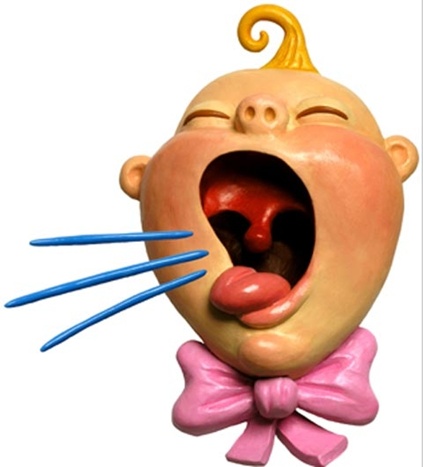 В наступні дні кашель поступово посилюється, переходить у конвульсивний— спазматичний період. Цей період триває 2—8 тижнів і довше. 
Перебіг коклюшу може ускладнюватися, найчастіше, запаленням легень.
Форми захворювання
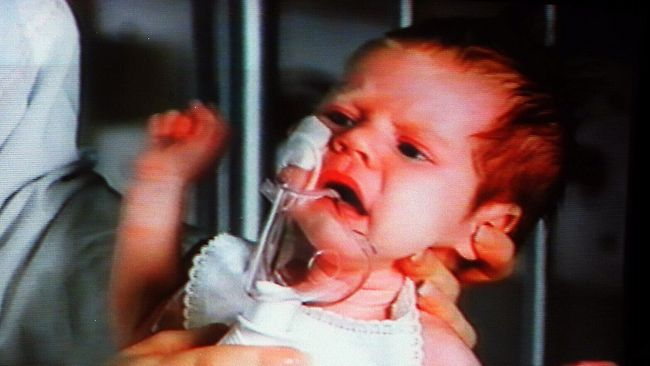 легка
середньої важкості
важка
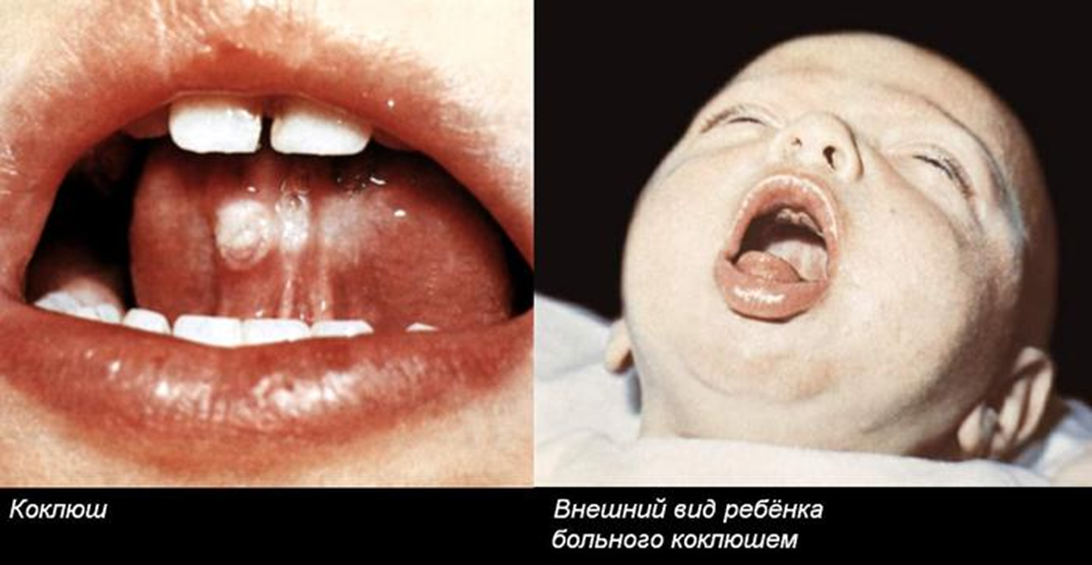 легка
середньої важкості
важка
Профілактика і 
     лікування
Профілактикою захворювань на коклюш є рання ізоляція хворого до його повного видужання, карантин на 40 діб дітей,.
                       Лікування: 
максимальне перебування хворого на свіжому повітрі, 
повноцінне харчування,
 антибіотики, 
введення специфічного антикоклюшного гамма-глобуліну,
 баротерапія. 
           Госпіталізації підлягають:
 хворі з важкими формами; 
із загрозливими життю ускладненнями (порушення мозкового кровообігу та ритму дихання); 
зі середньотяжкими формами з негладким течією, несприятливим преморбідним фоном, 
загостренням хронічних захворювань; діти раннього віку..
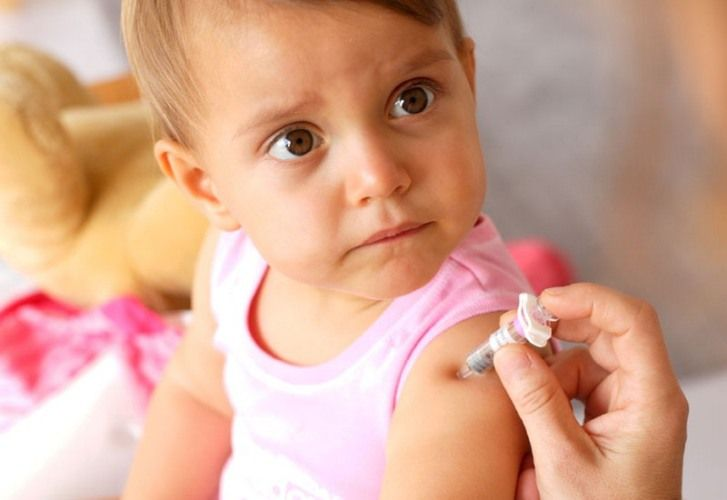 Режим — щадний (зменшення негативних психоемоційних навантажень) з обов'язковими індивідуальними прогулянками.
Дієта — збагачена вітамінами, що відповідає віку. 
   Пацієнтів з важкими формами захворювання рекомендується годувати частіше і меншими порціями; після блювоти дітей догодовують.








Етіотропна терапія — призначення антибіотиків. Якщо кашель зберігається — то подальше застосування антибіотиків недоцільно.
Патогенетична терапія — протисудомні препарати, заспокійливі засоби.
Симптоматична терапія — відсмоктування слизу з верхніх дихальних шляхів, аерозольтерапія, фізіотерапія, масаж, дихальна гімнастика.
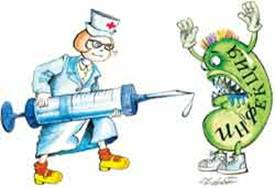 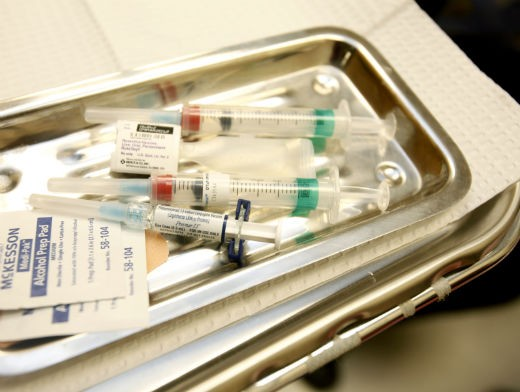 Дякую за 
   увагу!!!